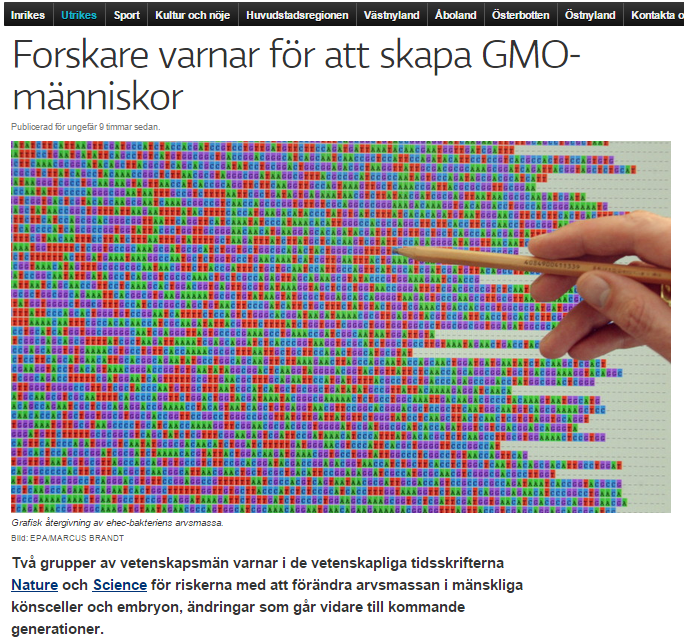 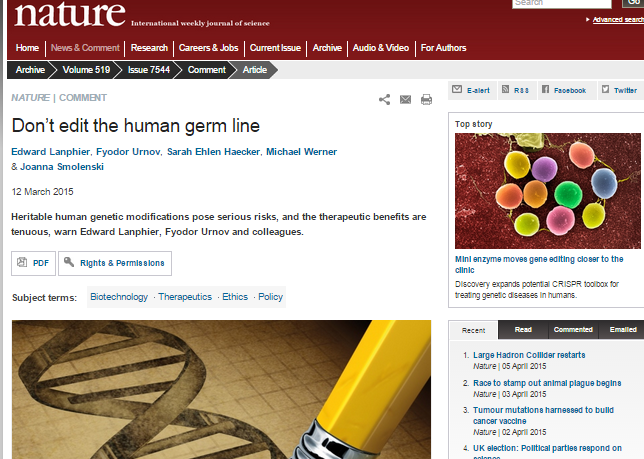 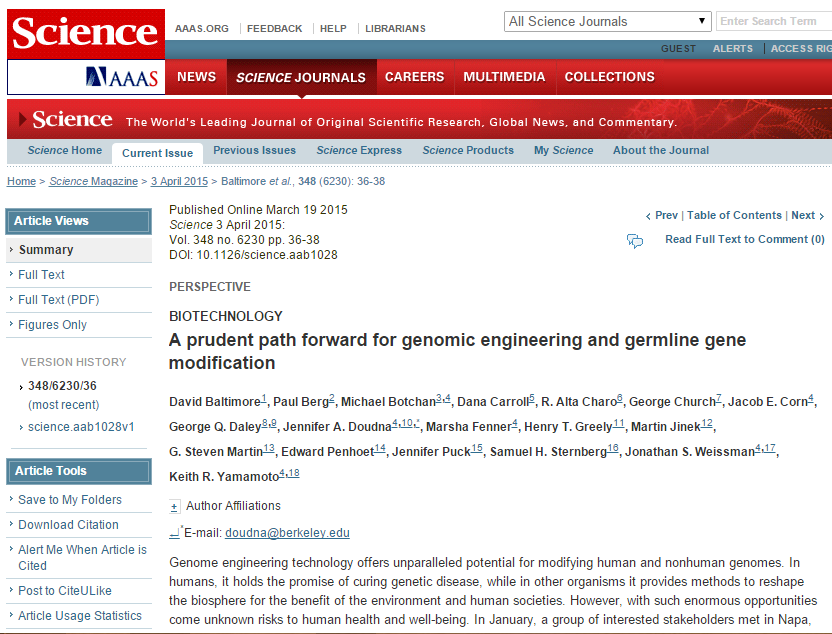 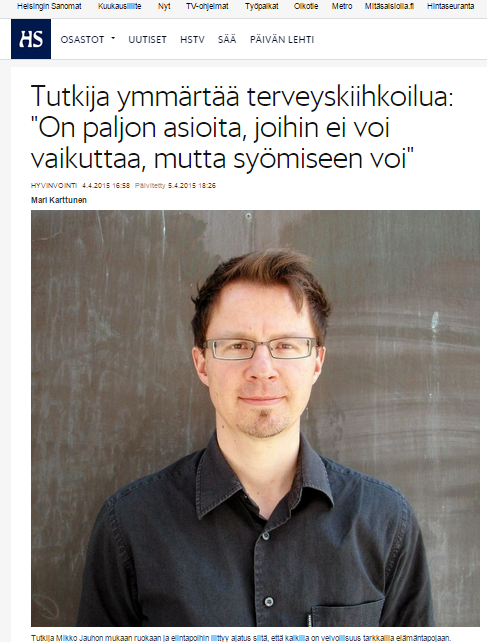 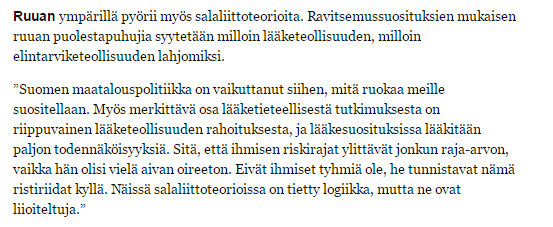 Klassificering inom vetenskaper
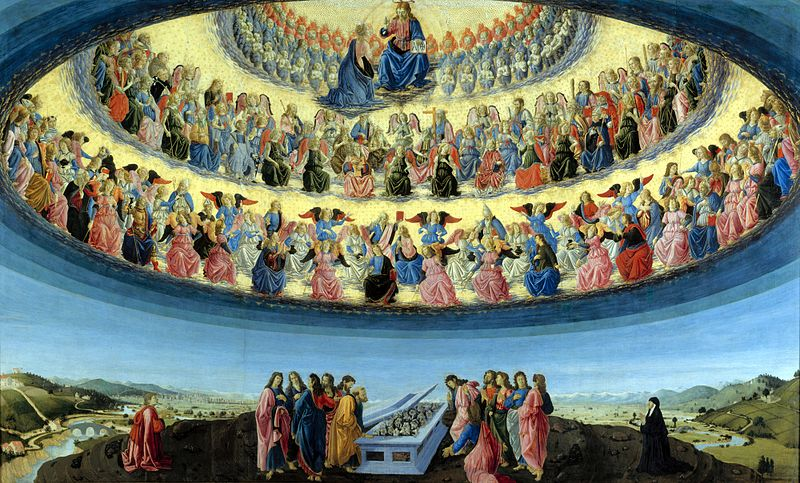 [Speaker Notes: The Assumption of the Virgin by Francesco Botticini at the National Gallery London, shows three hierarchies and nine orders of angels, each with different characteristics]
Logik står ibland för metodik.
Aristoteles klassificeringsmetod bygger på definition genom genus proximum et differentia specifica (närmaste högre klass och särskiljande kännetecken). 
Aristoteles tillämpade sin klassificeringsmetod på djurarterna i Egeiska havet och grundade härigenom vetenskapen zoologi.
Aristotelisk definition
närmaste högre klass och särskiljande kännetecken

rektangel = fyrhörning/parallellogram med räta vinklar
Aristoteles zoologi
fyrfotadjur som föder levande ungar
äggläggande fyrfotadjur
fåglar
valdjur
fiskar

mjukdjur
djur med mjukt skal
flerfotade leddjur
fotlösa skaldjur
bloddjur
djur
blodlösa djur
(växter)
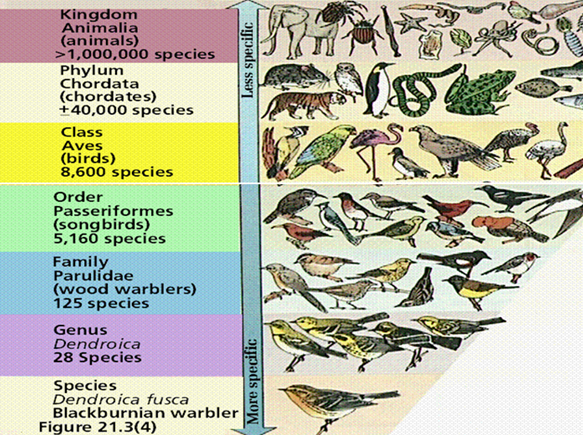 [Speaker Notes: Orangestrupig skogssångare]
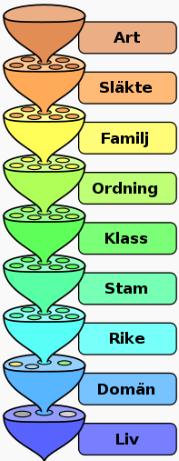 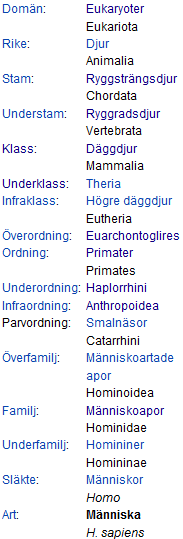 djur
däggdjur
människa
x Charles Darwin
Deduktion och induktion
”Välgrundade” vetenskapliga (slut)satser förutsätter giltiga eller åtminstone trovärdiga slutledningar.
premiss 1 	Alla filosofer är dödliga
premiss 2	Sokrates är filosof.
deduktion
slutsats	Sokrates är dödlig.
premiss 1	Sokrates dog.
premiss 2	Platon dog.
premiss 3	Aristoteles dog.
induktion
slutsats	Alla filosofer dör.
premiss 1	Sokrates dog.
premiss 2	Platon dog.
premiss 3	Aristoteles dog.
    :
premiss n 	G. H. von Wright dog.
induktion
slutsats	(Alla) filosofer dör.
Deduktion betyder (ofta) slutledning från allmänna premisser till partikulära slutsatser.

Induktion betyder (ofta) slutledning från individuella premisser eller fakta till allmänna slutsatser.
Människor är dödliga. (premiss)
Filosofer är människor. (premiss) 

Alltså, är filosofer dödliga. (slutsats)
deduktion
dödliga
människor
filosofer
x Sokrates
p(x) = x är filosof
q(x) = x är människa
r(x) = x är dödlig


x(q(x)  r(x))
x(p(x)  q(x))
x(p(x)  r(x))
deduktion
Kråkan lägger ägg. (premiss)
Bofinken lägger ägg. (premiss) 
Storken lägger ägg. (premiss)

Alltså, lägger pingvinen ägg. (slutsats)
induktion
Kråkan lägger ägg. (premiss)
Bofinken lägger ägg. (premiss) 
Storken lägger ägg. (premiss)

Alltså, lägger alla fåglar ägg. (slutsats)
induktion
Alla fåglar lägger ägg. (premiss)
Pingvinen är en fågel. (premiss)

Alltså, lägger pingvinen ägg. (slutsats)
deduktion
Kråkan kan flyga. (premiss)
Bofinken kan flyga. (premiss) 
Storken kan flyga. (premiss)

Alltså, kan pingvinen flyga. (slutsats)
induktion
Deduktiva slutsatser är giltiga och med nödvändighet och sanna, om premisserna är sanna.

Induktiva slutsatser är med (större eller mindre) sannolikhet sanna, om premisserna är sanna.
Logiska och matematiska slutsatser är nästan alltid deduktiva.
(undantag: matematisk induktion)

Empirism betyder i regel ett ställningstagande för induktion, fastän redan empirismen David Hume (1711-1776) ifrågasatte induktionens tillförlitlighet.
Organon (verktyg, redskap) är titeln på Aristoteles samlade verk i logik, dvs deduktiva slutledningar.

I Novum organum (det nya redskapet)  från 1620 lanserade Francis Bacon en induktiv metod för kunskapsinhämtande.
Bacon förespråkade en empirisk metod som innebar att dra slutsatser från upprepade iakttagelser.
Hypoteser och teorier
Hypoteser
Hypoteser är antaganden, icke verifierade påståenden.
Hypoteser är kan vara förslag till teorier eller potentiella teorier, som inte bevisats eller verifierats.
Teorier
Teorier kan vara styrkta eller bevisade hypoteser.
En teori är en omfattande förklaring av fenomen eller av samband mellan fakta.
Ordet teori används i vardagsspråket även som synonym till hypotes, men inte inom vetenskap.
Skillnaden mellan hypotes och teori är relativ.
Enligt vissa vetenskapsfilosofer (Popper m.fl.) kan hypoteser/teorier aldrig slutgiltigt verifieras.
En del naturvetenskapliga teorier benämns lagar.
En teori kan även vara ett system av lagar.
Karl Popper (1902-1994)
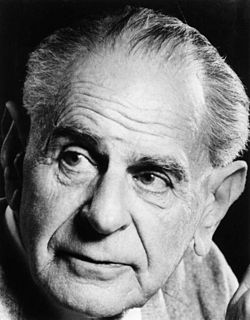 Kritiserade den logiska positivismen och speciellt verifierbarhetsprincipen.

Kritiserade marxismen och psykoanalysen för att de inte går att motbevisas.

Förespråkade ”falsifikationism”:
En hypotes bör gå att falsifieras, dvs. man bör kunna erbjuda möjligheter att motbevisa hypotesen genom att ställa upp förutsägelser som logiskt (deduktivt) följer ur hypotesen.
Ordningen enligt empirismen

observation
induktion
hypotes/ teori
Ordningen enligt Popper

problem (anomali)
hypotes (gissning)
logisk härledning av förutsägelser från hypotesen
tester (experiment, observationer)
befästning eller falsifiering
problem
ny hypotes
.
.
Popper tog ställning för den hypotetisk-deduktiva metoden.
Hypotetisk-deduktiv metod
uppställning av hypotes

enskilda deduktioner (förutsägelser, testimplikationer) från hypotesen

prövning av den deduktiva följden
[Speaker Notes: Att formulera en eller flera hypoteser. 
Att härleda konsekvenser som logiskt måste följa av hypotesen eller hypoteserna (beteckningen hypotetisk-deduktiv syftar här på deduktiv härledning av konsekvenser ur den givna hypotesen). 
Att undersöka om dessa konsekvenser stämmer överens med verkligheten.]
Om det är åska, så mullrar det.
Det mullrar inte.
Det är inte åska.
premiss 1	A  B
premiss 2	 B
slutsats	  A
Om det är åska, så mullrar det.
Det mullrar.
?
premiss 1	A  B
premiss 2	B
slutsats	 ?